Post-Pandemic Changes and TracCloud Reporting
New Functionality and Uses
Agenda
A brief overview of UAF 
A look at DMS 
Our post pandemic challenges & how TracCloud has helped
Math Achievement Services
How we use TracCloud
Changes in our usage and reporting
My Favorite Reports
A Brief Overview of UAF
A Brief Overview of UAF
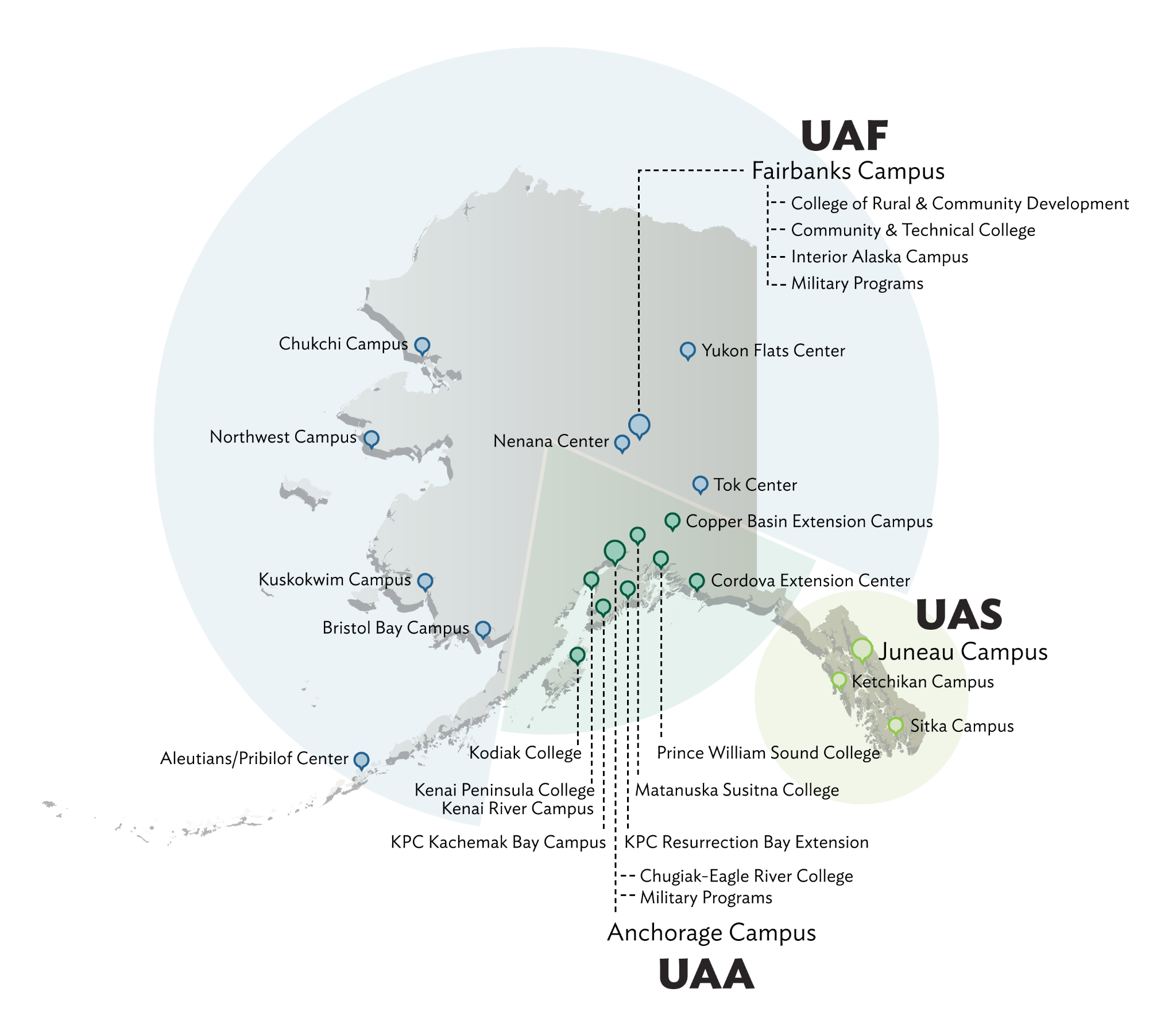 •Seven branch campuses that reach across the state
•89% of the student body is undergraduate
•Enrollment is around 9700
•4500 are in  Fairbanks
•62% of these are enrolled in at least one eCampus course (since covid this has increased to about 78%)
•**No centralized tutoring or academic success centers
A Look at DMS
A Look at DMS
•We have 1 Admin Assistant, 16 full-time faculty members (12 in Mathematics and 4 in Statistics) and 2 adjuncts
•**We offer 13 courses (28 sections) that are served in our centers
•We also offer 16 courses (28 sections) of other undergraduate and graduate courses
•**We have 13 TAs and 6 undergraduate student workers
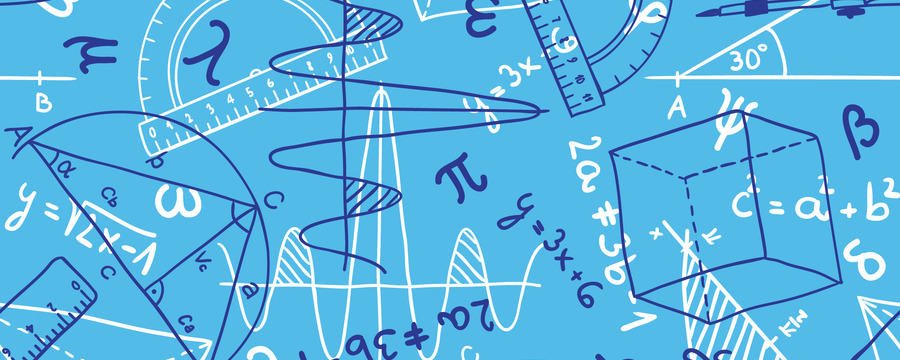 Who are you?
Our Post-Pandemic Challenges & How TracCloud Helped
Our Post-Pandemic Challenges
Fewer faculty members
Larger class sizes
Faculty teaching more sections
More flexibility with courses offerings and modality
Continue to offer asynchronous courses
All undergrad courses have a synchronous option
Some hyflex offerings
Changes in student support
Had to reduce in-person lab hours
Increased 1-1 in-person, individual and group online hours
Increased course support
More flexibility in student support
How TracCloud has helped
Easily able to adjust schedules due to circumstances 
Ability to contact/notify students easily about changes
Ability for students and tutors to switch from in-person to online
Continued tracking of remote tutors and graders
Math Achievement Services
Math Achievement Services
We provide tutoring, grading and course support for our GER Math courses
Drop-in lab tutoring 5 days a week
1-1 in-person tutoring 5 days a week
Online tutoring 6 days a week
Provide grading support for 6 of 13 courses
Provide group tutoring for 5 of 13 courses
Provide course support for 5 of 13 courses
How we use TracCloud
How We Use TracCloud
Track center logs
Scheduling in-person and online appointments
Tracking
attendance for course support sessions
required tutoring
tutor hours
grader hours
training/certifications
Reporting 
utilization
visits for instructors
payroll
Reporting
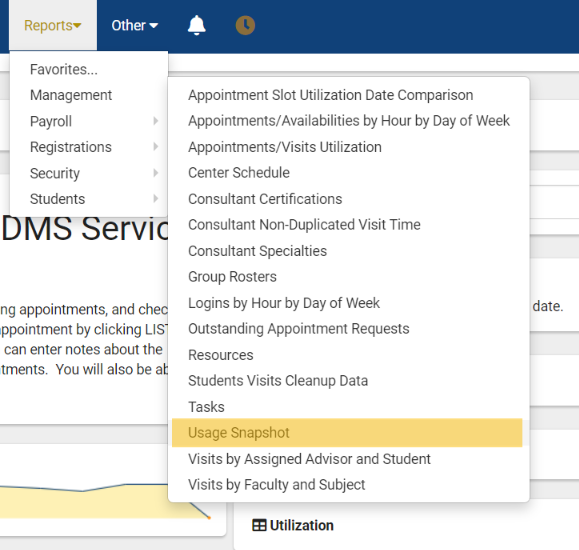 Changes in Our 
Usage and Reporting
Utilization Reports
Comparisons between semesters: F-F,SP-SP, F-SP
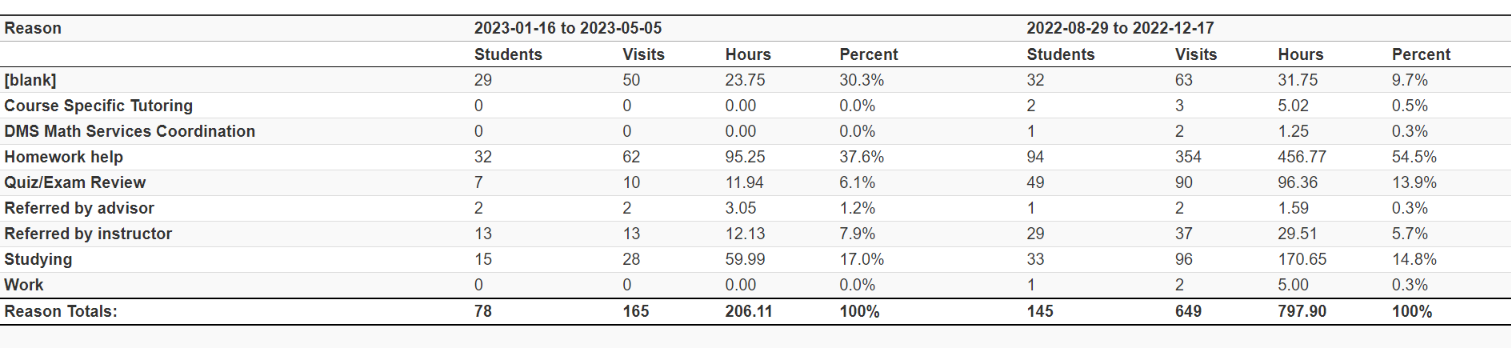 Changes in Our 
Usage and Reporting
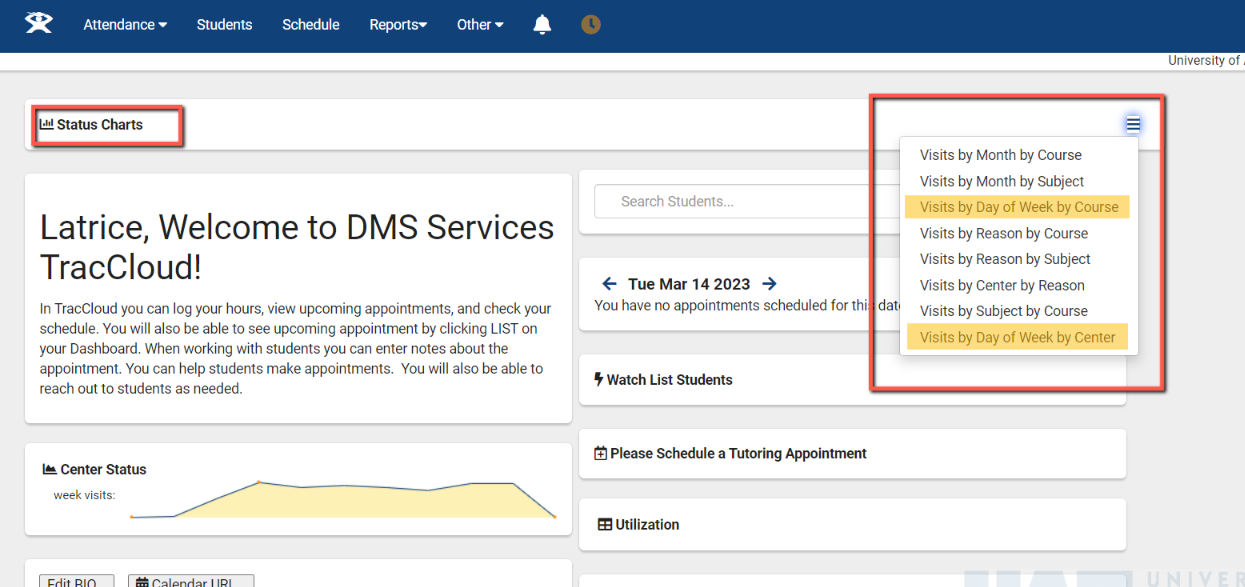 Utilization Reports
Comparisons between semesters
Semester Information
Changes in Our 
Usage and Reporting
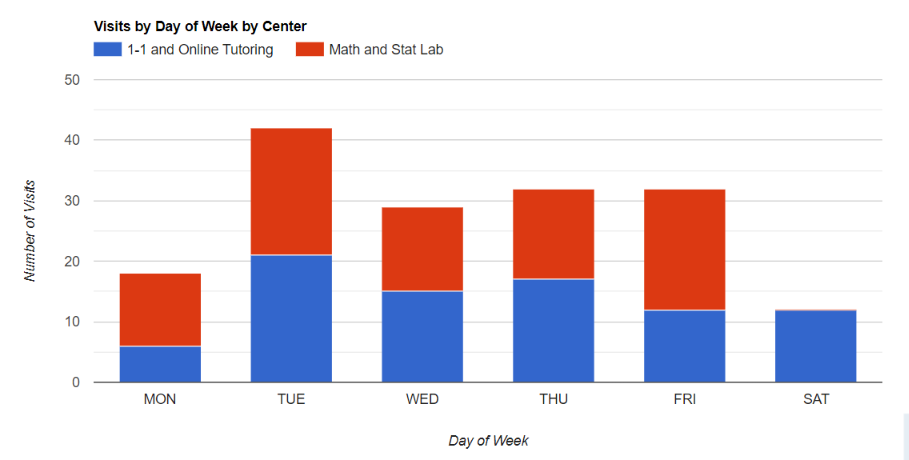 Utilization Reports
Comparisons between semesters
Semester Information
Breakdowns by Center
Changes in Our 
Usage and Reporting
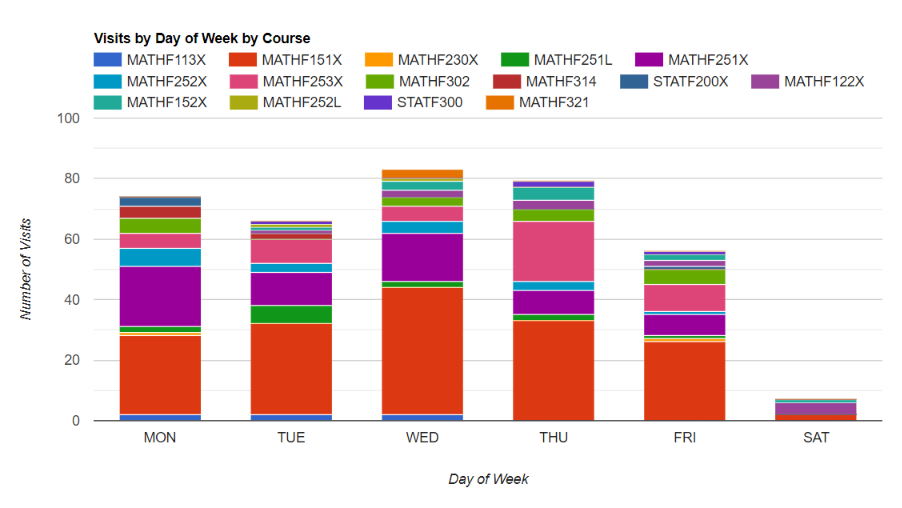 Utilization Reports
Comparisons between semesters
Semester Information
Breakdowns by Center
Breakdowns by Course
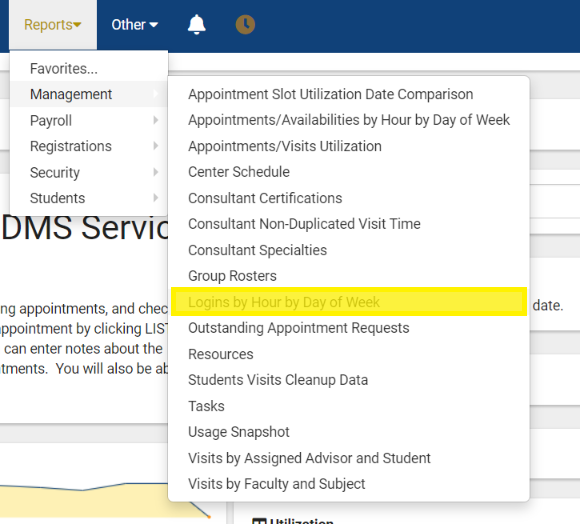 Changes in Our 
Usage and Reporting
Utilization Reports
Comparisons between semesters
Semester Information
Breakdowns by Center
Breakdowns by Course
Logins by Hour by Day
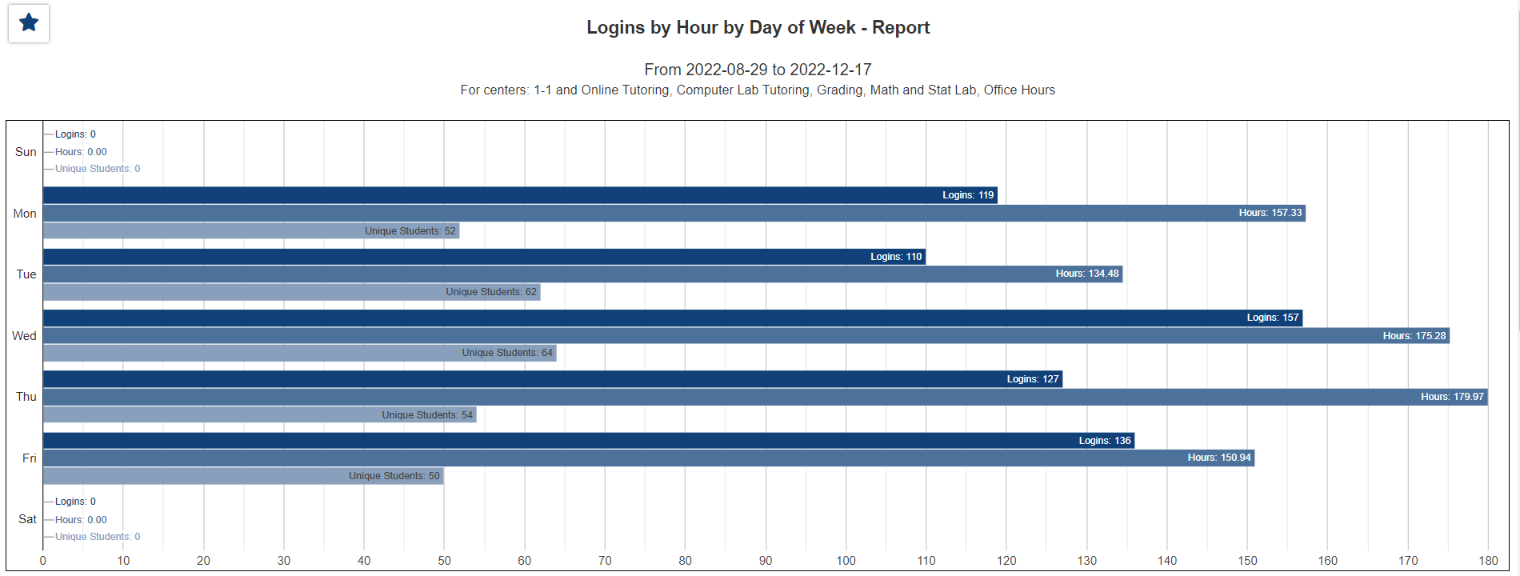 My Favorite Reports
Outstanding Appointment Requests Report
Visit Cleanup data
Visits by Subject/Course/Section
Consultant Certifications
Payroll
My Favorite Reports: Outstanding Appointment Requests
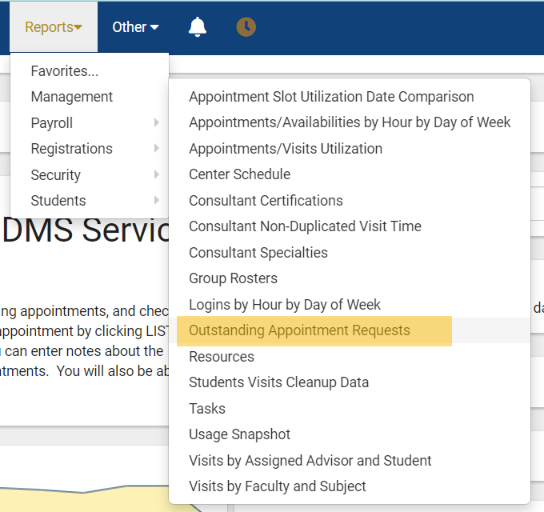 My Favorite Reports: Outstanding Appointment Requests
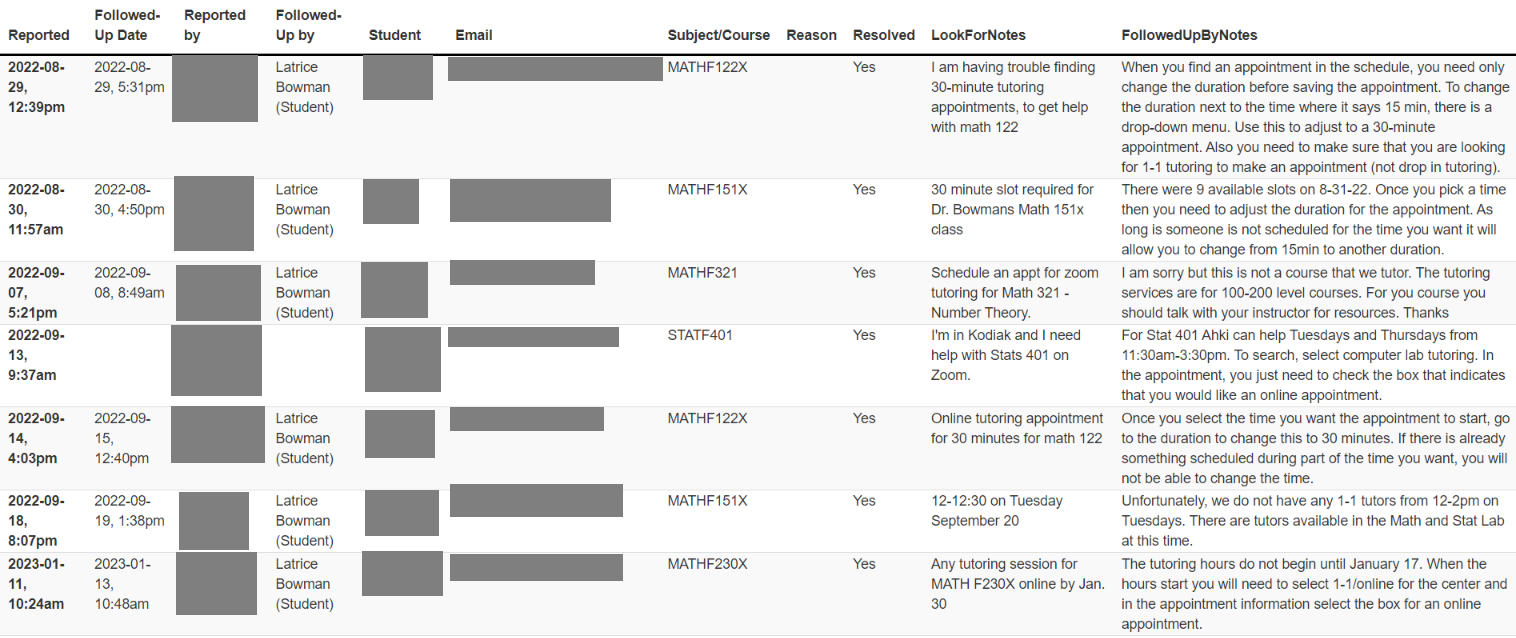 My Favorite Reports: Student Visit Cleanup Data
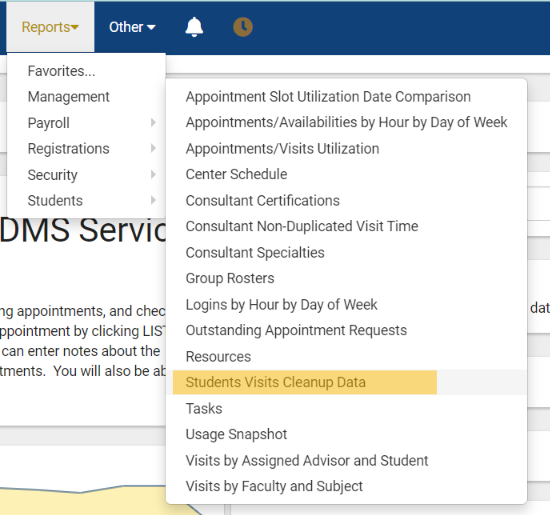 My Favorite Reports: Visit Cleanup Data
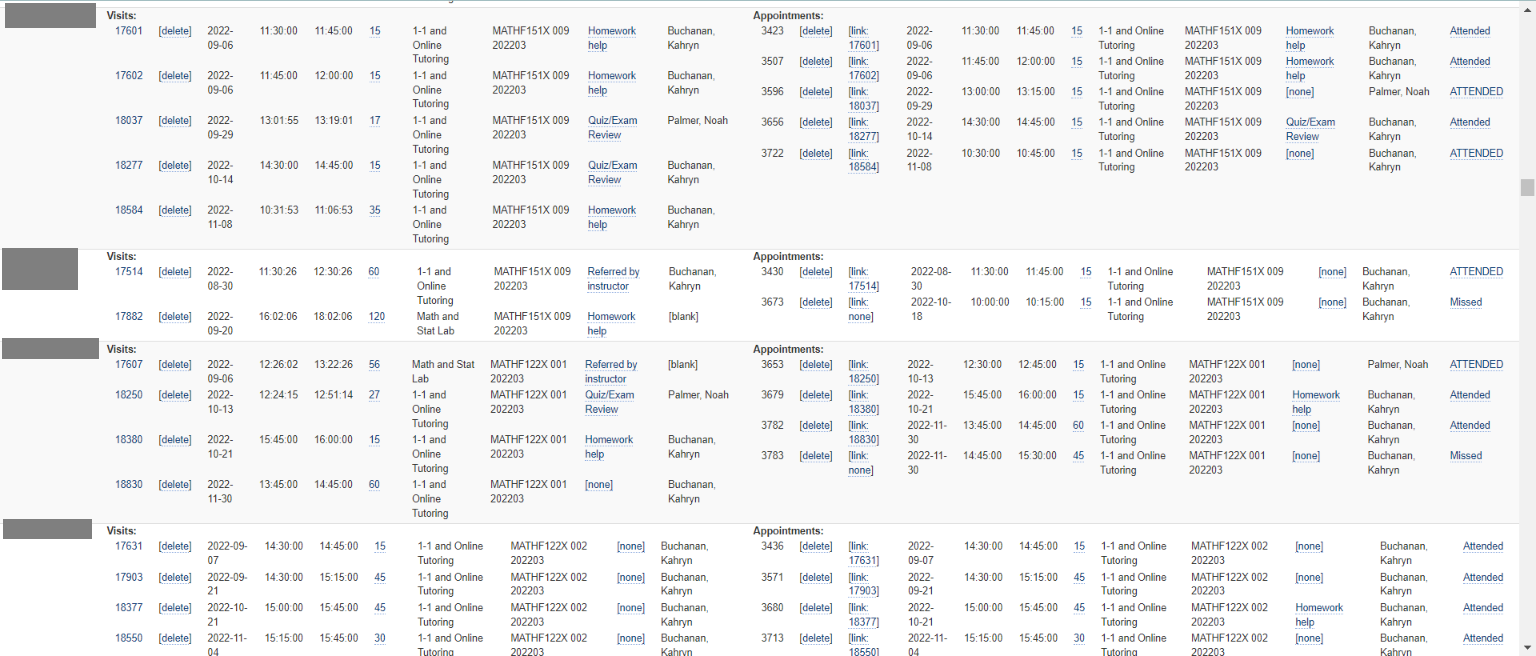 My Favorite Reports: Visits by Subject/Course/Section
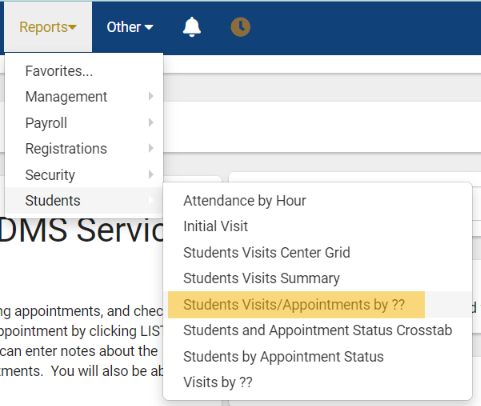 My Favorite Reports: Visits by Subject/Course/Section
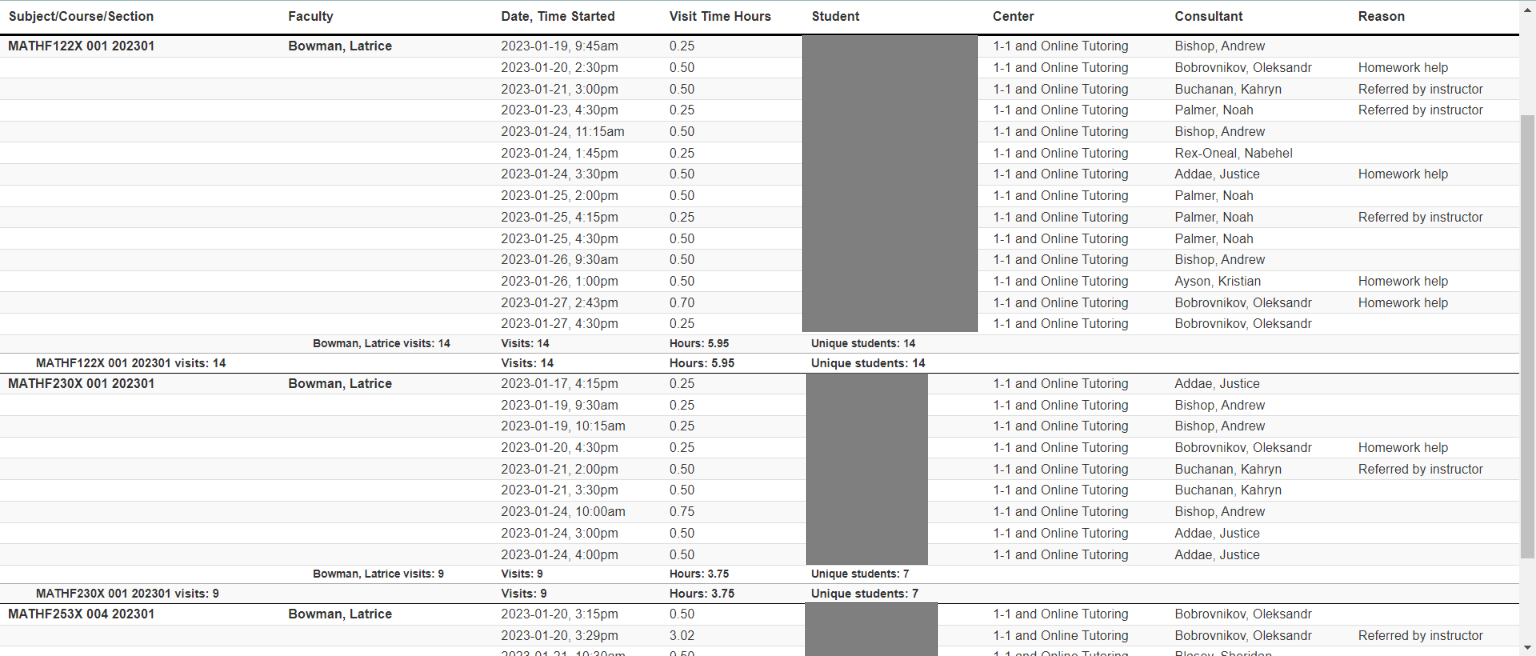 My Favorite Reports: Consultant Certifications
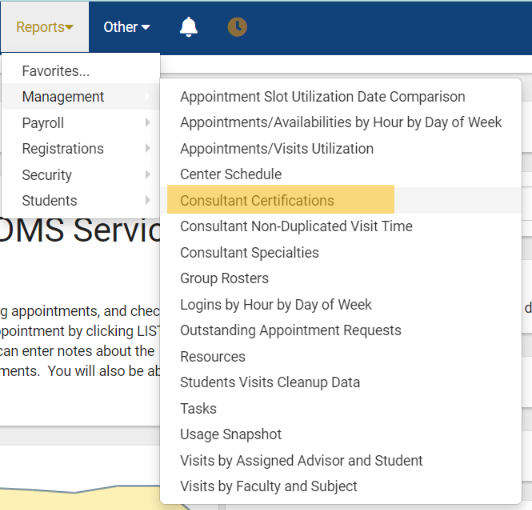 My Favorite Reports: Consultant Certifications
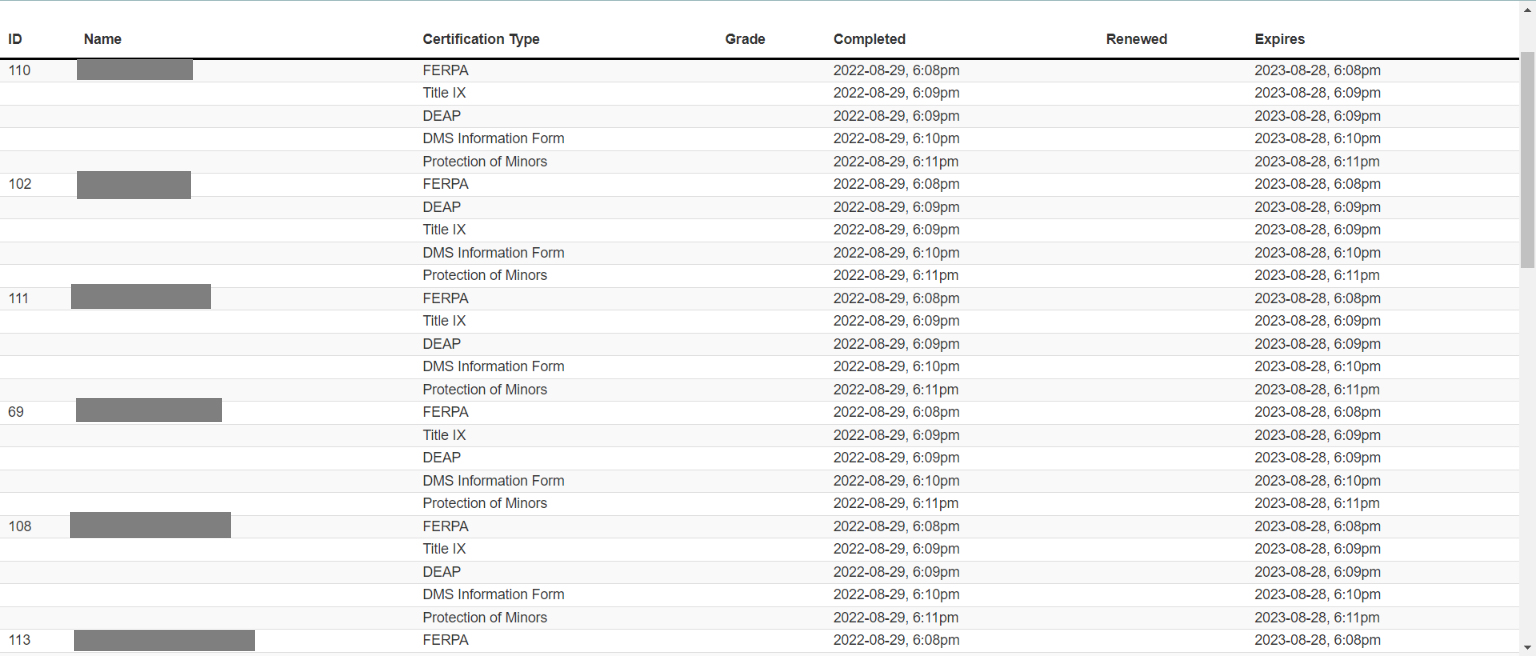 My Favorite Reports: Payroll
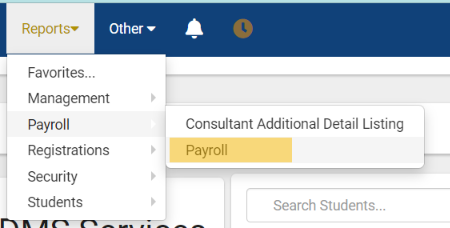 My Favorite Reports: Payroll
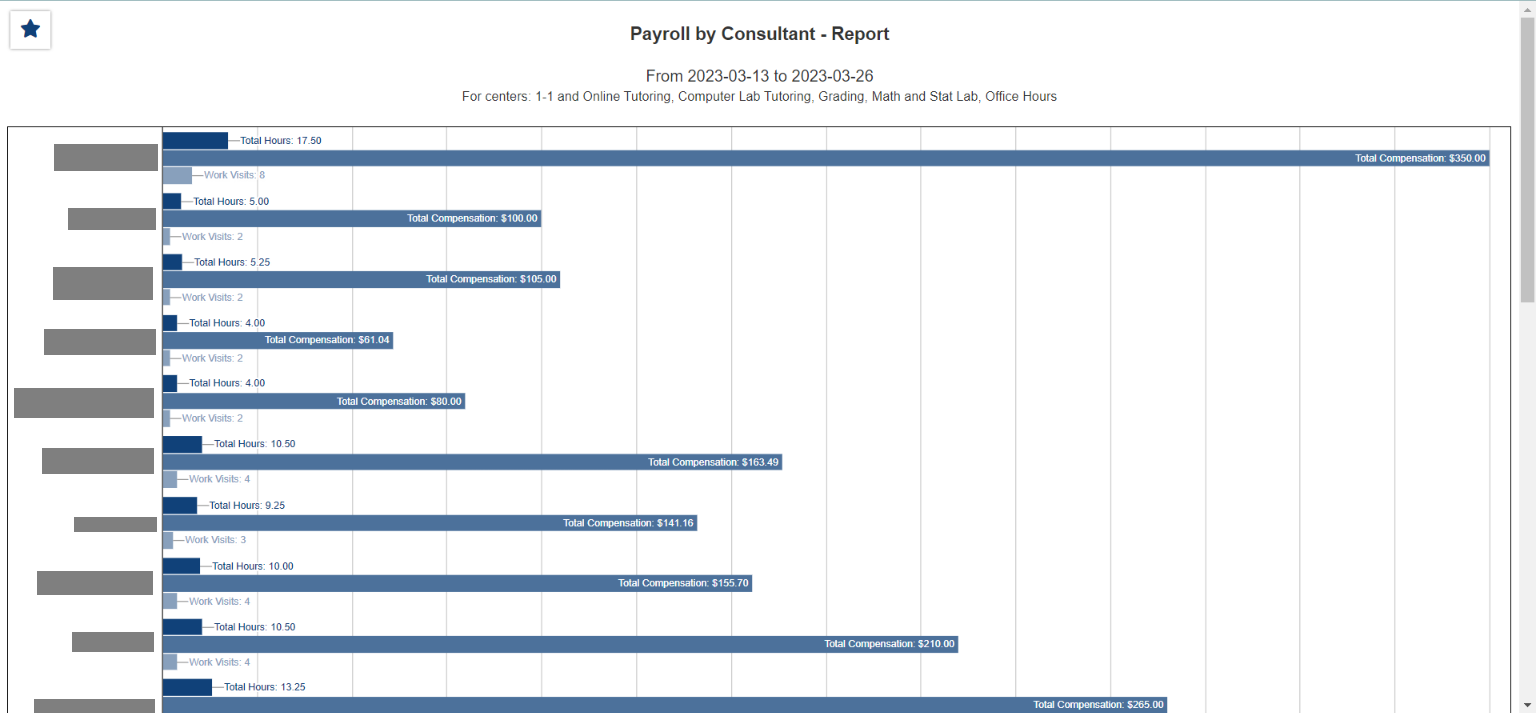 My Favorite Reports: Payroll
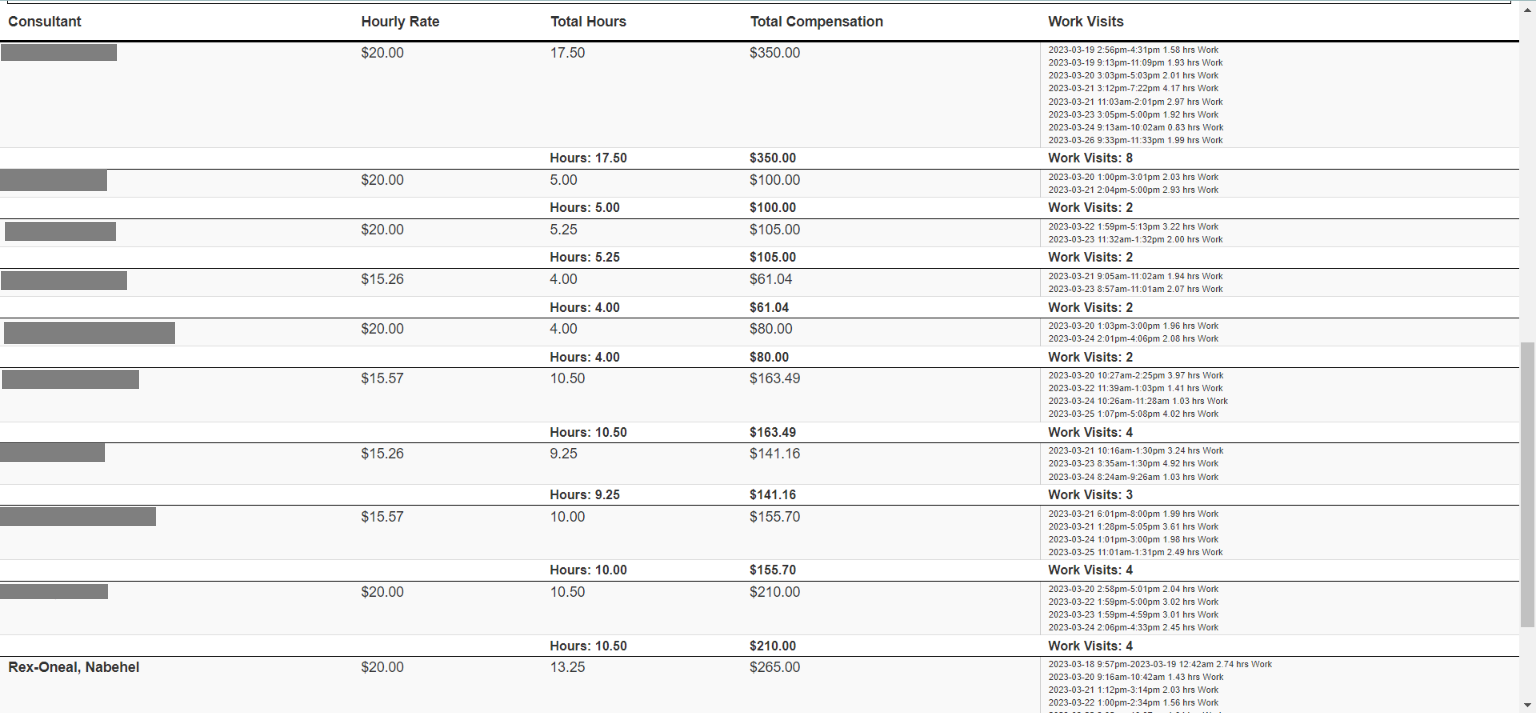 Questions???
Thank You
Dr. Latrice Bowman
lnbowman@alaska.edu